Opgave 45
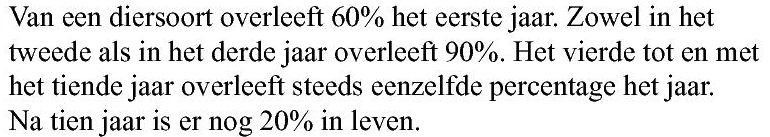 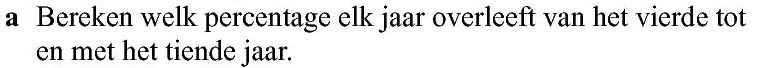 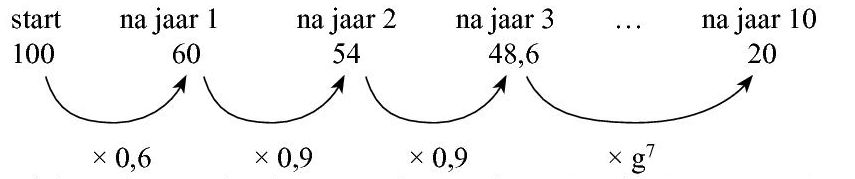 Los op:
Korter
Voer in:
(groeifactor per 7 jaar)
Het gevraagde percentage is
Calc – intersect op venster
geeft
(groeifactor per jaar)
Opgave 45
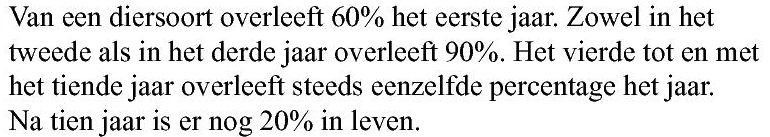 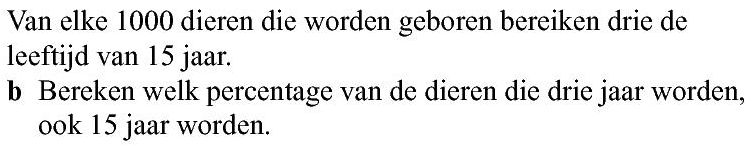 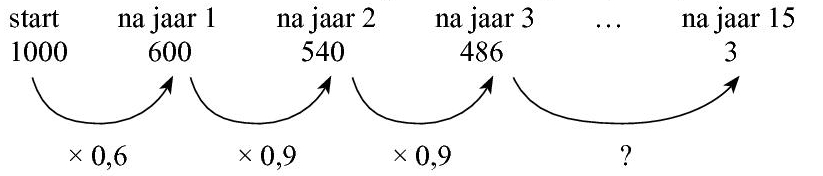 Het gevraagde percentage is dus